VELIKA SINICA
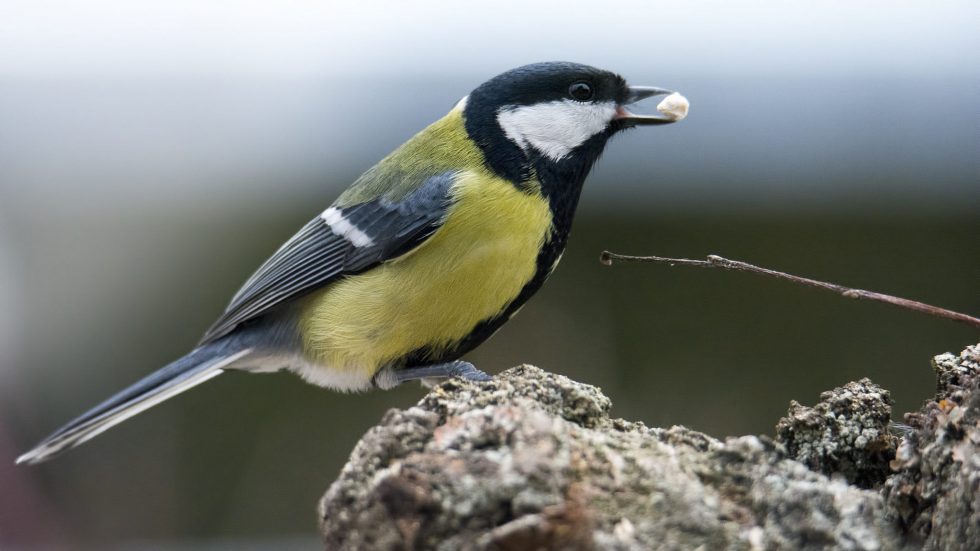 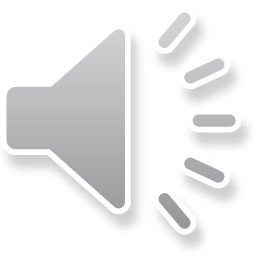 VELIKA SINICA
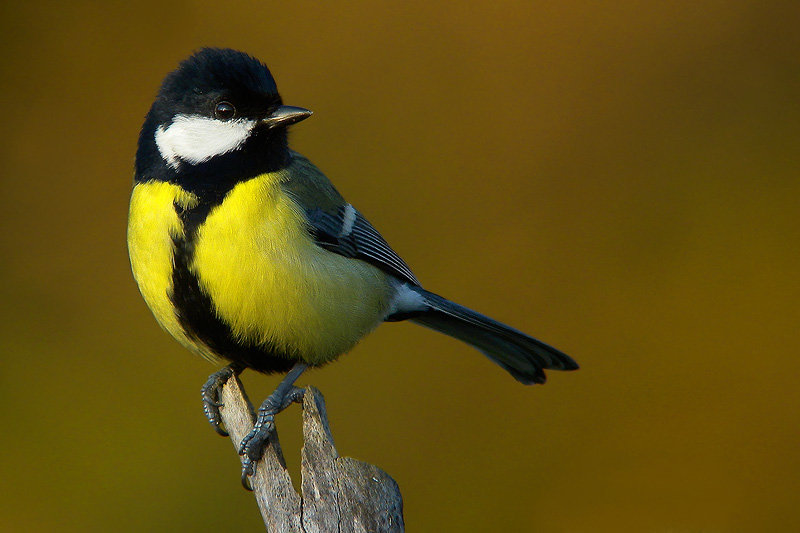 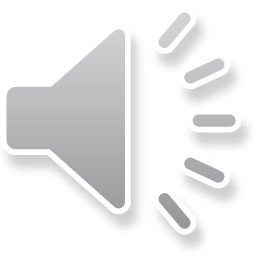 VELIKA SINICA
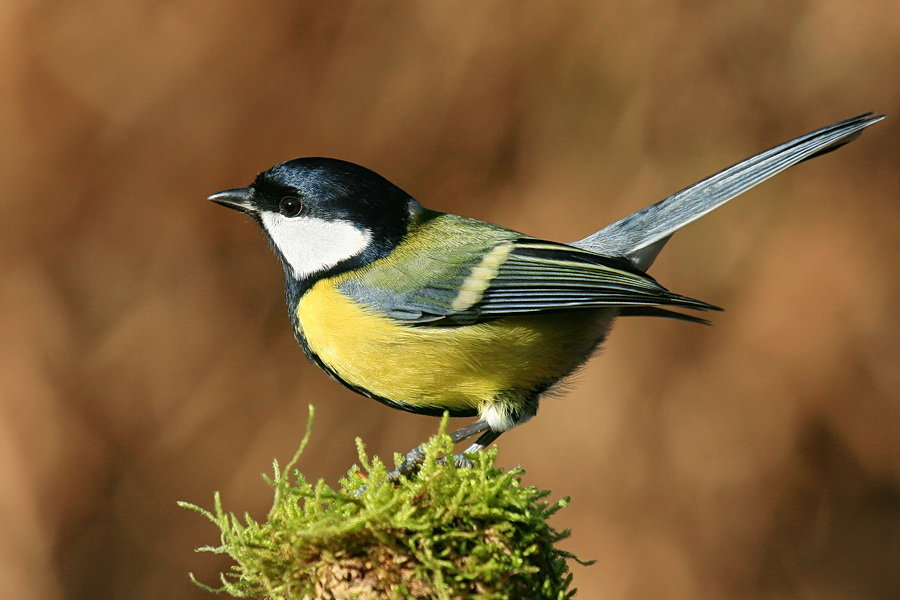 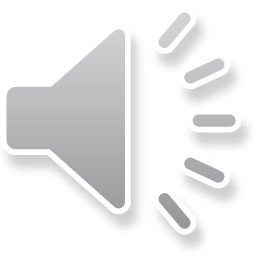 VELIKA SINICA
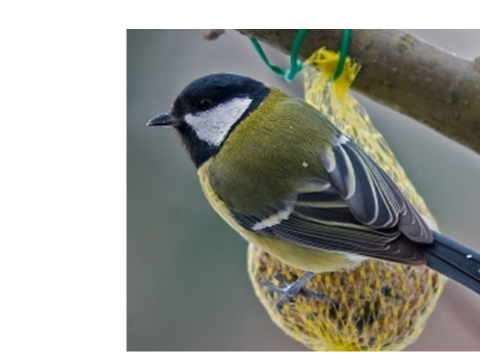 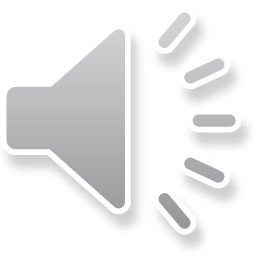 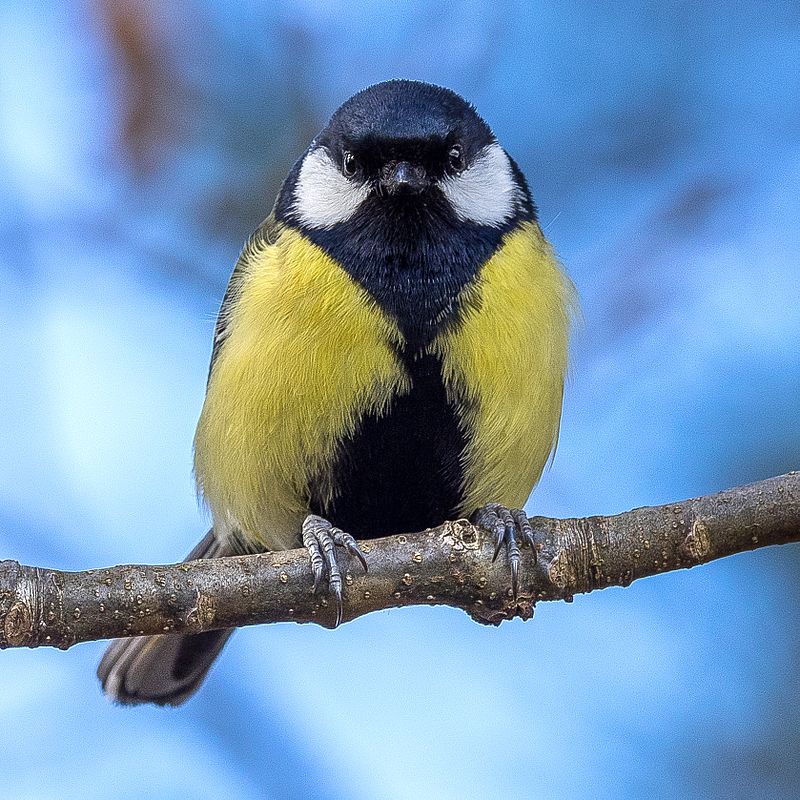 VELIKA SINICA
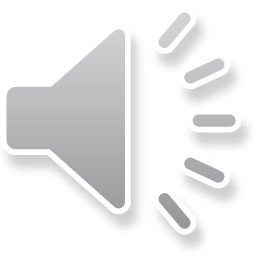 VELIKA SINICA
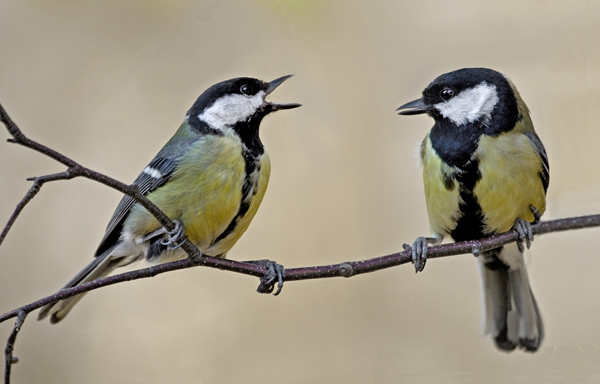 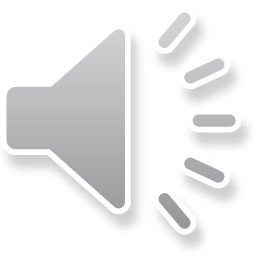 VELIKA SINICA
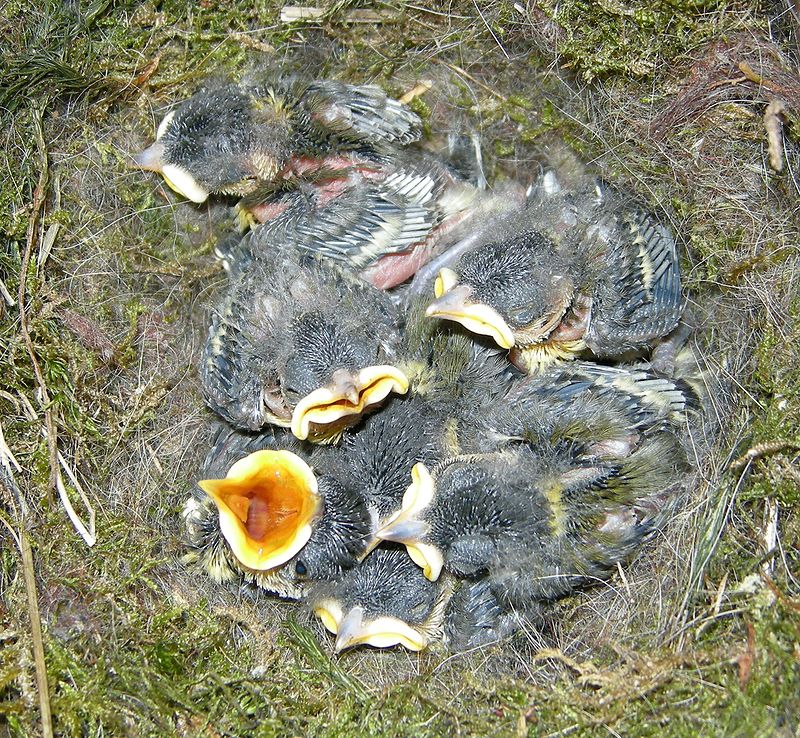 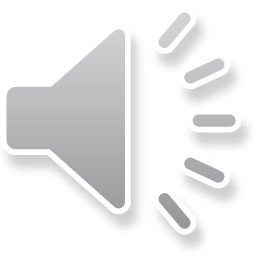 Vir: Internet